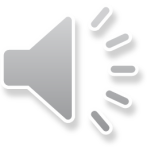 网络科技项目策划书
NETWORK SCIENCE AND TECHNOLOGY PROJECT PLANNING BOOK
|适用于述职报告|个人简介|工作总结|会议报告等|
前
言
回顾这一年的工作，在取得成绩的同时，我们也找到了工作中的不足和问题，主要反映于xx及xxx的风格、定型还有待进一步探索，尤其是网上的公司产品库充分体现我们xxxxx和我们这个平台能为客户提供良好的商机和快捷方便的信息、导航的功能发挥。展望新的一年，我们将继续努力，力争各项工作更上一个新台阶。20xx我们所向披靡，201xx们勇往直前！
目
01年度工作概述
Contents
02工作完成情况
录
03成功项目展示
04明年工作计划
Part1
单击添加标题
添加小标题
添加小标题
添加小标题
添加小标题
添加相关标题文字
WHAT MAKES US DIFFERENT
请替换文字内容，修改文字内容，也可以直接复制你的内容到此。请替换文字内容，修改文字内容，也可以直接复制你的内容到此。请替换文字内容，修改文字内容，也可以直接复制你的内容到此。请替换文字内容，修改文字内容，也可以直接复制你的内容到此。亮亮图文旗舰店https://liangliangtuwen.tmall.com
请替换文字内容，修改文字内容，也可以直接复制你的内容到此。请替换文字内容，修改文字内容，也可以直接复制你的内容到此。请替换文字内容，修改文字内容，也可以直接复制你的内容到此。请替换文字内容，修改文字内容，也可以直接复制你的内容到此。请替换文字内容，修改文字内容，也可以直接复制你的内容到此。请替换文字内容，修改文字内容，也可以直接复制你的内容到此。请替换文字内容，修改文字内容，也可以直接复制你的内容到此。请替换文字内容，修改文字内容，也可以直接复制你的内容到此。请替换文字内容，修改文字内容，也可以直接复制你的内容到此。请替换文字内容，修改文字内容，也可以直接复制你的内容到此。请替换文字内容，修改文字内容，也可以直接复制你的内容到此。请替换文字内容，修改文字内容，也可以直接复制你的内容到此。请替换文字内容，修改文字内容，也可以直接复制你的内容到此。请替换文字内容，修改文字内容，也可以直接复制你的内容到此
添加相关标题文字
Workflow
Trend Topic
10.30 am
12.00 am
Introduction
08.00 am
Closing
08.00 am
Question
Audit Marketing
11.00 am
09.00 am
Lorem stebus danaime lovera donakamare dimasa quosam santLoirem ipsume koler sit denima astebus daname lovera don yakamare dimasa qm santLorem ipsume denima astebus daname lovera dono pakama dalaman.
添加相关标题文字
Scale and balances large
Lenima astebus danaime povera dop pakamare dimesa puosam santLoirem ipsume kolera sit denima tetebus saname lovera don rakamare dimasa qm santLorem lipseme denima yestebus daname rovera don takama.

Lenima astebus danaime povera dop pakamare rakamare dimasa qm santLorem lipseme denima yestebus dalam mencari dana mendapatkan.
添加相关标题文字
点击请替换文字内容
ADD RELATED TITLE WORDS
请替换文字内容，修改文字内容，也可以直接复制你的内容到此。修改文字内容，也可以直接复制你的内容到此。请替换文字内容，修改文字内容，也可以直接复制你的内容到此。请替换文字内容，修改文字内容，也可以直接复制你的内容到此。修改文字内容，也可以直接复制你的内容到此。请替换文字内容，修改文字内容，也可以直接复制你的内容到此。请替换文字内容，修改文字内容，也可以直接复制你的内容到此。修改文字内容，也可以直接复制你的内容到此。请替换文字内容，修改文字内容，也可以直接复制你的内容到此。
Part2
单击添加标题
添加小标题
添加小标题
添加小标题
添加小标题
添加相关标题文字
请替换文字内容，修改文字内容，也可以直接复制你的内容到此。请替换文字内容，修改文字内容，也可以直接复制你的内容到此。请替换文字内容，修改文字内容，也可以直接复制你的内容到此。请替换文字内容，修改文字内容，也可以直接复制你的内容到此。请替换文字内容，修改文字内容，也可以直接复制你的内容到此。请替换文字内容，修改文字内容，也可以直接复制你的内容到此。请替换文字内容，修改文字内容，也可以直接复制你的内容到此。请替换文字内容，修改文字内容，也可以直接复制你的内容到此。
点击请替换文字内容
ADD RELATED TITLE WORDS
请替换文字内容，修改文字内容，也可以直接复制你的内容到此。请替换文字内容，修改文字内容，也可以直接复制你的内容到此。请替换文字内容，修改文字内容，也可以直接复制你的内容到此。请替换文字内容，修改文字内容，也可以直接复制你的内容到此。请替换文字内容，修改文字内容，也可以直接复制你的内容到此。请替换文字内容，修改文字内容，也可以直接复制你的内容到此。请替换文字内容，修改文字内容，也可以直接复制你的内容到此。请替换文字内容，修改文字内容，也可以直接复制你的内容到此。请替换文字内容，修改文字内容，也可以直接复制你的内容到此。请替换文字内容，修改文字内容，也可以直接复制你的内容到此。
添加相关标题文字
Responsible Supply Chain
Production
Sustainable Material
Packaging &
Distribution
End of Life
Product Use
Lorem stebus danaime lovera don akamare dimasa quosam santLoirem ipsume koler sit denima astebus daname lovera don yakamare dimasa qm sant porem ipsume denima ustebus daname lovera dono pakama dalaman manaada diantarakita bias begitu.
Dan manakalaadasebuahpercakapan yang bias dijadikan bahanpertimbangan apapun.
添加相关标题文字
Lorem ipsum dolor sit amet, consectetur adta.  imperdiet tinciduntar velit a.
Lorem ipsum dolor sit amet, consectetur adta.  imperdiet tinciduntar velit a.
Lorem ipsum dolor sit amet, consectetur adta.  imperdiet tinciduntar velit a.
Europe
Africa
03
01
Lorem ipsum dolor sit amet, consectetur adta.  imperdiet tinciduntar velit a.
Lorem ipsum dolor sit amet, consectetur adta.  imperdiet tinciduntar velit a.
Lorem ipsum dolor sit amet, consectetur adta.  imperdiet tinciduntar velit a.
USA
02
Lorem ipsum dolor sit amet, consectetur adta.  imperdiet tinciduntar velit a.
Lorem ipsum dolor sit amet, consectetur adta.  imperdiet tinciduntar velit a.
Lorem ipsum dolor sit amet, consectetur adta.  imperdiet tinciduntar velit a.
Lorem ipsum dolor sit amet, consectetur adta.  imperdiet tinciduntar velit a.
Lorem ipsum dolor sit amet, consectetur adta.  imperdiet tinciduntar velit a.
Lorem ipsum dolor sit amet, consectetur adta.  imperdiet tinciduntar velit a.
添加相关标题文字
点击请替换文字内容
点击请替换文字内容
请替换文字内容，添加相关标题，修改文字内容，也可以直接复制你的内容到此。请替换文字内容，添加相关标题，修改文字内容，也可以直接复制你的内容到此。
请替换文字内容，添加相关标题，修改文字内容，也可以直接复制你的内容到此。请替换文字内容，添加相关标题，修改文字内容，也可以直接复制你的内容到此。
点击请替换文字内容
点击请替换文字内容
请替换文字内容，添加相关标题，修改文字内容，也可以直接复制你的内容到此。请替换文字内容，添加相关标题，修改文字内容，也可以直接复制你的内容到此。
请替换文字内容，添加相关标题，修改文字内容，也可以直接复制你的内容到此。请替换文字内容，添加相关标题，修改文字内容，也可以直接复制你的内容到此。
添加相关标题文字
Tube 03
Tube  01
Lorem ipsum dolor sit amet, coctet adipiscing elita SedatimLorem ipsu dolor sit amet.

Lorem ipsum dolor sit amet, coctet adipiscing elita SedatimLorem ipsu dolor sit amet.
Lorem ipsum dolor sit amet, coctet adipiscing elita SedatimLorem ipsu dolor sit amet.

Lorem ipsum dolor sit amet, coctet adipiscing elita SedatimLorem ipsu dolor sit amet.
80%
50%
90%
Tube 02
Denima ustebusan danaiame lovera donan akam are dimasa quosam santlaoirem ipsume koler sit denimaostebusan
Part3
单击添加标题
添加小标题
添加小标题
添加小标题
添加小标题
添加相关标题文字
Relationship Marketing
Societal Marketing
Denima ustebus danaime lovera donWakamare dimasa quosam santLoirem ipsume koler sit denimaOstebus
Denima ustebus danaime lovera donWakamare dimasa quosam santLoirem ipsume koler sit denimaOstebus
Integrated Marketing
Internal Marketing
Denima ustebus danaime lovera donWakamare dimasa quosam santLoirem ipsume koler sit denimaOstebus
Denima ustebus danaime lovera donWakamare dimasa quosam santLoirem ipsume koler sit denimaOstebus
添加相关标题文字
Inbound Transport
Raw Materials
Distribution
Production
Lorem Ipsum is dolor sita slidera power adus ana but volup dalam cintakuan
anande inteman.
Lorem Ipsum is dolor sita slidera power adus ana but volup dalam cintakuan
anande inteman.
Lorem Ipsum is dolor sita slidera power adus ana but volup dalam cintakuan
anande inteman.
Lorem Ipsum is dolor sita slidera power adus ana but volup dalam cintakuan
anande inteman.
Lorem stebus danaime lovera don akamare dimasa quosam santLoirem ipsume koler sit denima astebus daname lovera don yakamare dimasa qm sant porem ipsume denima ustebus daname lovera dono pakama dalaman manaada diantarakita bias begitu.
Dan manakalaadasebuahpercakapan yang bias dijadikan bahanpertimbangan apapun.
添加相关标题文字
点击请替换文字内容
请替换文字内容，添加相关标题，修改文字内容，也可以直接复制你的内容到此。请替换文字内容，添加相关标题，修改文字内容，也可以直接复制你的内容到此。请替换文字内容，添加相关标题，修改文字内容，也可以直接复制你的内容到此。请替换文字内容，添加相关标题，修改文字内容，也可以直接复制你的内容到此。请替换文字内容，添加相关标题，修改文字内容，也可以直接复制你的内容到此。请替换文字内容，添加相关标题，修改文字内容，也可以直接复制你的内容到此。请替换文字内容，添加相关标题，修改文字内容，也可以直接复制你的内容到此。请替换文字内容，添加相关标题，修改文字内容，也可以直接复制你的内容到此。
添加相关标题文字
点击请替换文字内容
点击请替换文字内容
请替换文字内容，添加相关标题，修改文字内容，也可以直接复制你的内容到此。
请替换文字内容，添加相关标题，修改文字内容，也可以直接复制你的内容到此。
Part4
单击添加标题
添加小标题
添加小标题
添加小标题
添加小标题
添加相关标题文字
30%
40%
80%
90%
Yellow Tube
Green Tube
Blue Tube
Red Tube
Lorem Ipsum is dolor sita slidera power adus ana but volup dalam cintakuan
anande inteman.
Lorem Ipsum is dolor sita slidera power adus ana but volup dalam cintakuan
anande inteman.
Lorem Ipsum is dolor sita slidera power adus ana but volup dalam cintakuan
anande inteman.
Lorem Ipsum is dolor sita slidera power adus ana but volup dalam cintakuan
anande inteman.
添加相关标题文字
Review
Action
Full Support
Cheking
Development
Lorem Ipms dolor sita slidera por adus ana but volup dam cintakuan
ande inteman.
Lorem Ipms dolor sita slidera por adus ana but volup dam cintakuan
ande inteman.
Lorem Ipms dolor sita slidera por adus ana but volup dam cintakuan
ande inteman.
Lorem Ipms dolor sita slidera por adus ana but volup dam cintakuan
ande inteman.
Lorem Ipms dolor sita slidera por adus ana but volup dam cintakuan
ande inteman.
添加相关标题文字
请替换文字内容，修改文字内容，也可以直接复制你的内容到此。请替换文字内容，修改文字内容，也可以直接复制你的内容到此。请替换文字内容，修改文字内容，也可以直接复制你的内容到此。请替换文字内容，修改文字内容，也可以直接复制你的内容到此。请替换文字内容，修改文字内容，也可以直接复制你的内容到此。请替换文字内容，修改文字内容，也可以直接复制你的内容到此。请替换文字内容，修改文字内容，也可以直接复制你的内容到此。请替换文字内容，修改文字内容，也可以直接复制你的内容到此。请替换文字内容，修改文字内容，也可以直接复制你的内容到此。请替换文字内容，修改文字内容，也可以直接复制你的内容到此。修改文字内容，也可以直接复制你的内容到此。请替换文字内容，修改文字内容，也可以直接复制你的内容到此。修改文字内容，也可以直接复制你的内容到此。请替换文字内容，修改文字内容，也可以直接复制你的内容到此。
添加相关标题文字
List Your Offer
Collect Data
Compare Result
Implement Your Finding
Delorem ipme koler sit deniaos anatus daname loverna done dimasa
Delorem ipme koler sit deniaos anatus daname loverna done dimasa quoslaandinam sant
salm ma dolore.
Delorem ipme koler sit deniaos anatus daname loverna done dimasa quoslaandinam sant
salm ma dolore.
Delorem ipme koler sit deniaos anatus daname loverna done dimasa quoslaandinam sant
salm ma dolore.
添加相关标题文字
Asset Allocation
Chaos Theory
Qualitative Analysis
Momentum Investing
Lorem ipsum dolor sit met,nsectetur dipisc ing elit. Edimprdiet tinci
duntvelitlaoreet acilisis.
Lorem ipsum dolor sit met,nsectetur dipisc ing elit. Edimprdiet tinci
duntvelitlaoreet acilisis.
Lorem ipsum dolor sit met,nsectetur dipisc ing elit. Edimprdiet tinci
duntvelitlaoreet acilisis.
Lorem ipsum dolor sit met,nsectetur dipisc ing elit. Edimprdiet tinci
duntvelitlaoreet acilisis.
添加相关标题文字
Measure
Improve
Plan
Loem ipsum dolor sit amet cnsectetur adipiscing elit Seddiet tincidunt velit
Loem ipsum dolor sit amet cnsectetur adipiscing elit Seddiet tincidunt velit
Loem ipsum dolor sit amet cnsectetur adipiscing elit Seddiet tincidunt velit
感谢聆听 批评指导
NETWORK SCIENCE AND TECHNOLOGY PROJECT PLANNING BOOK
|适用于述职报告|个人简介|工作总结|会议报告等|